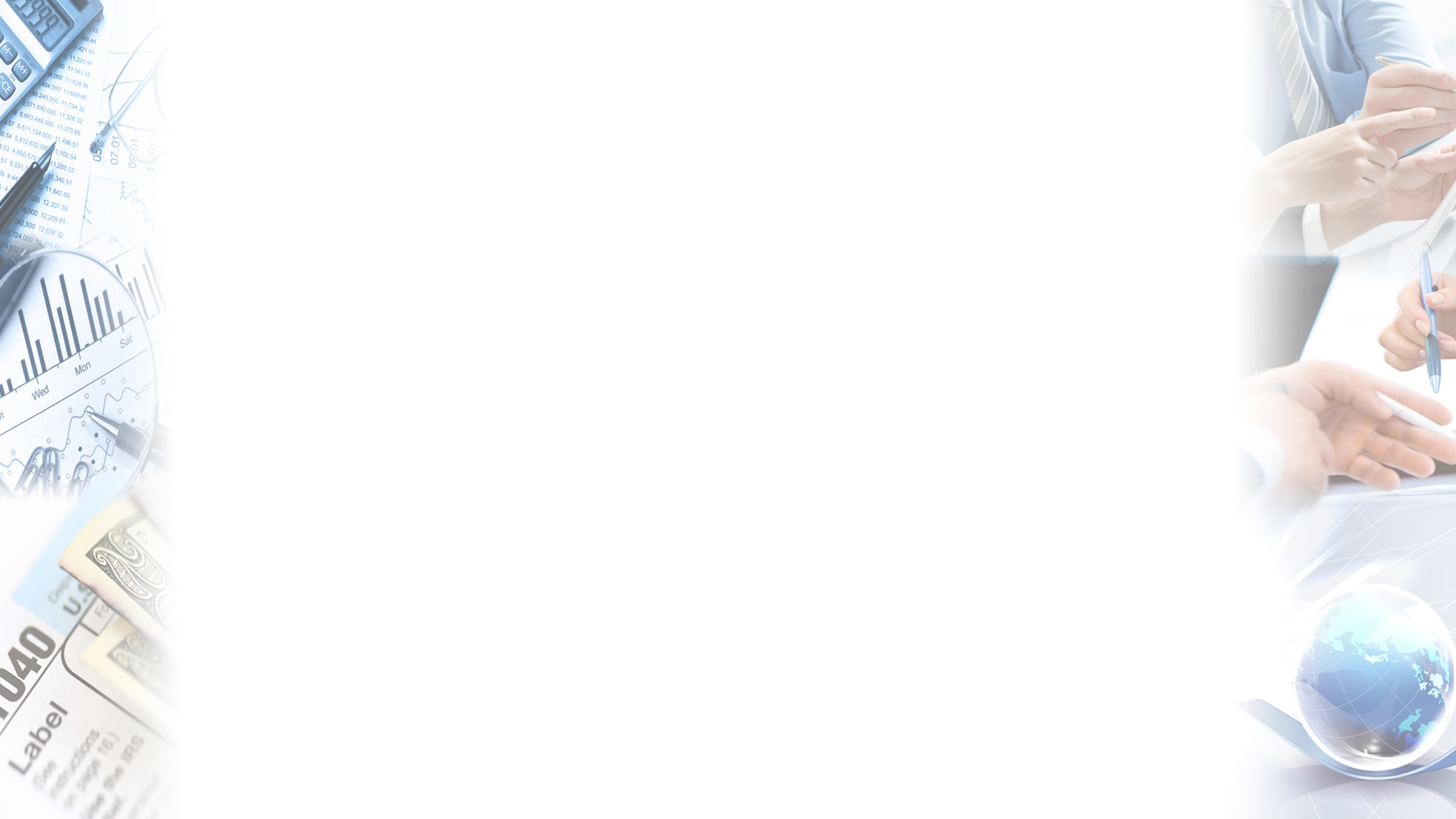 Тема проекта: Методика проведения игры с использованием приемов развивающего обучения для учащихся 8-9 классов «Виды Налогов»
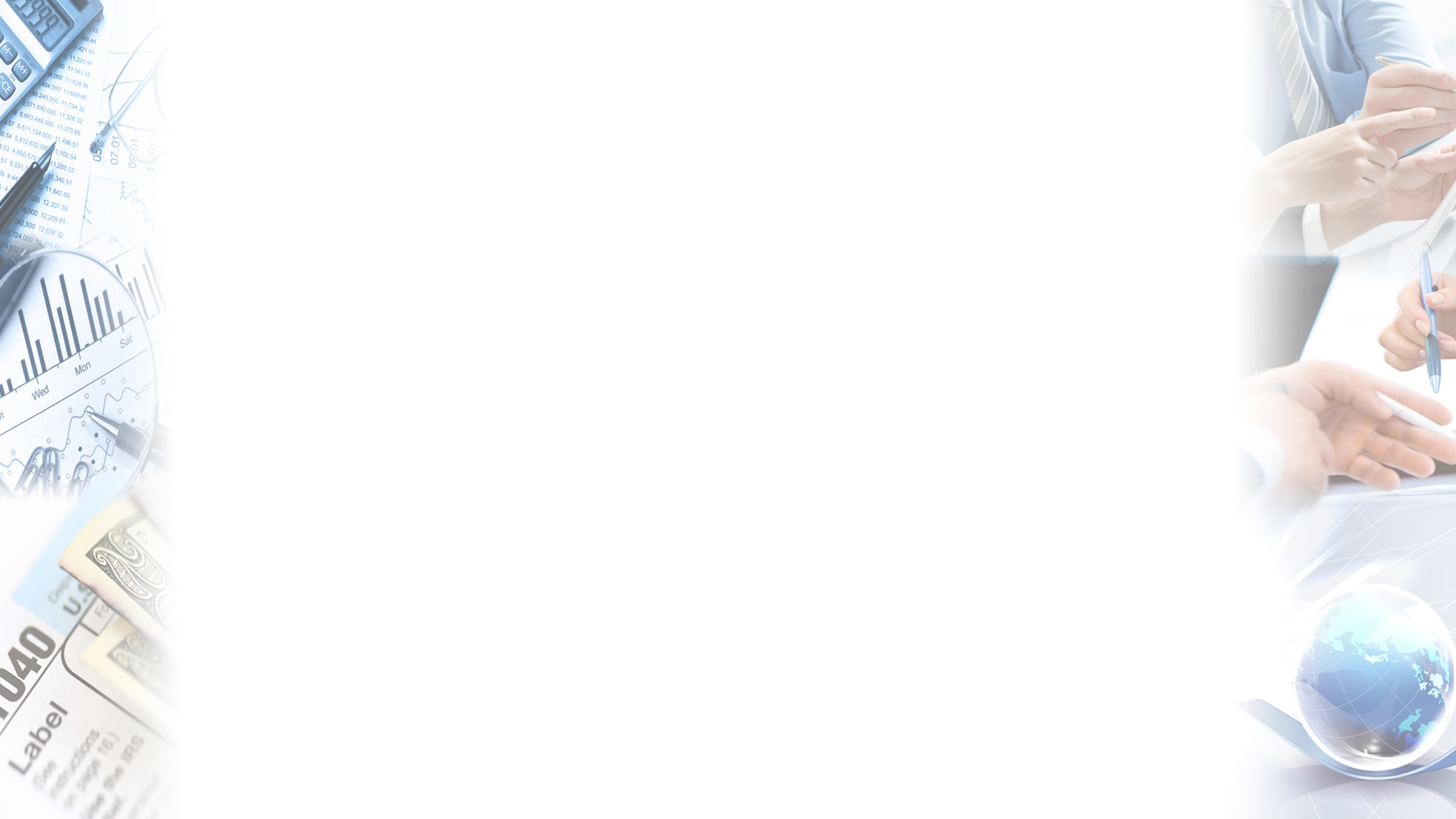 Участники проекта
Филиппова Татьяна Викторовна 
Воронова Юлия Викторовна
Чубарова Юлия Викторовна
Лебедева Татьяна Владимировна
 Кочтыгова Варвара Викторовна
Патрикеева Алиса Александровна
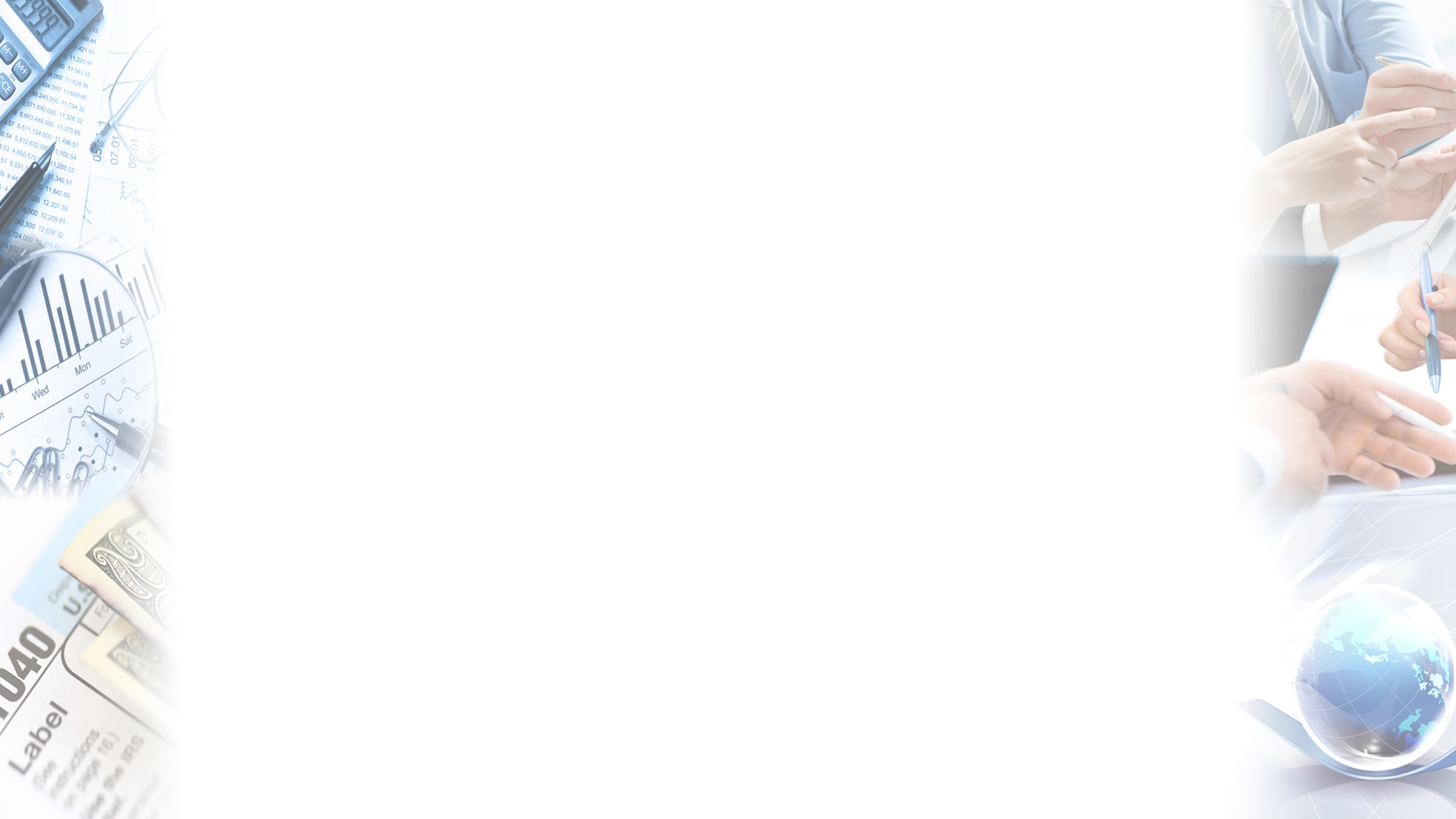 Цель: познакомить учащихся в игровой форме с видами налогов 
Задачи:
1.Обогатить знания обучающихся новыми экономическими понятиями
2. Развивать интерес обучающихся к налоговой системе государства.
3. Развитие логического мышления, памяти и мотивации учащихся.
4. Научить аргументировать свою точку зрения и приобрести умение доказать ту точку зрения с которой,возможно, участники команд не согласны.
5. Развитие коммуникативных навыков.
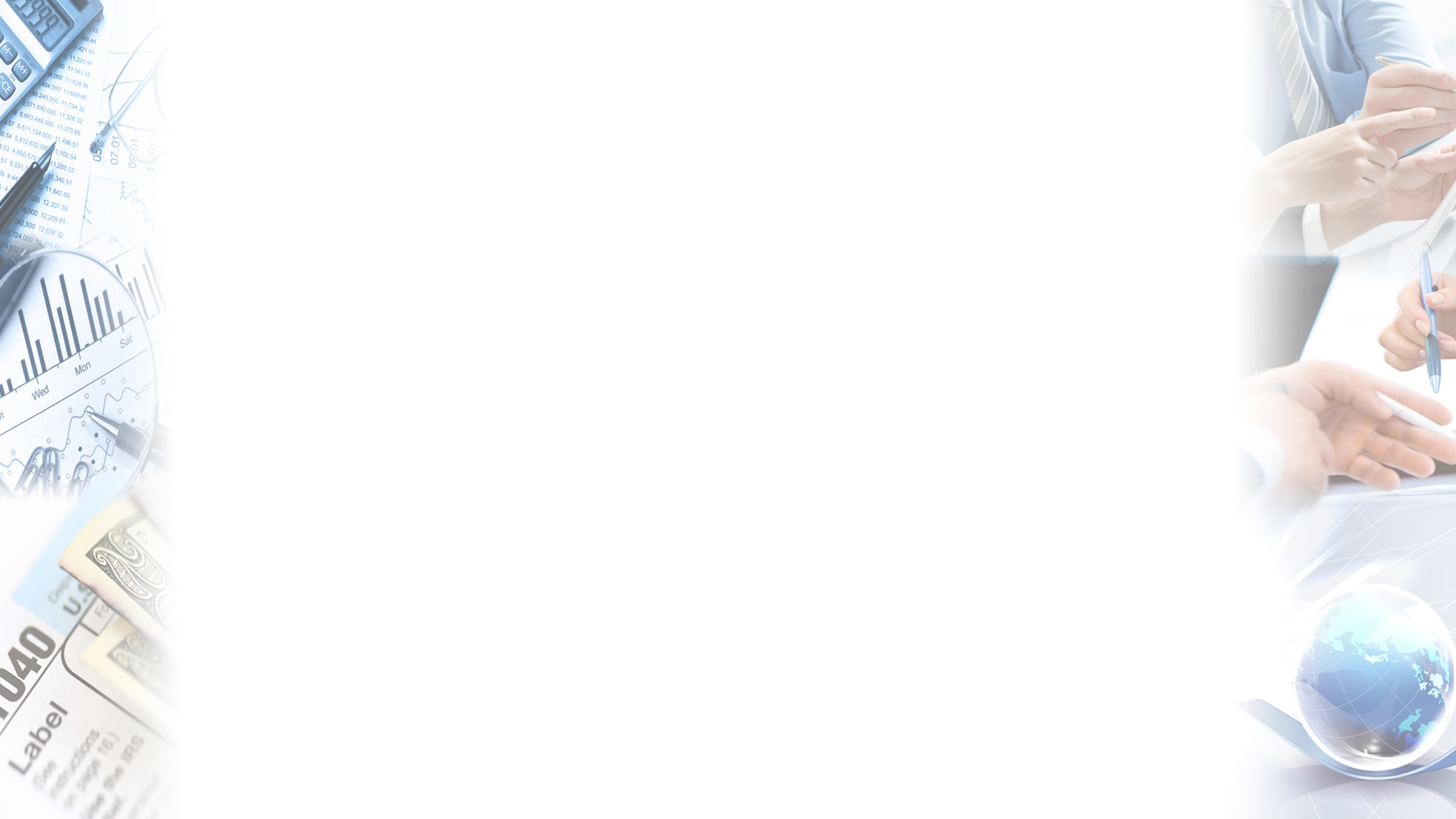 Особенности проекта: информационный проект, с элементами развивающего обучения. Игровая форма, использование презентации, карточек. Данное мероприятие можно проводить как на уроках экономики, так и на элективных курсах, на неделе Экономики, как отдельное внеклассное мероприятие.
Целевая аудитория
7-9 классы
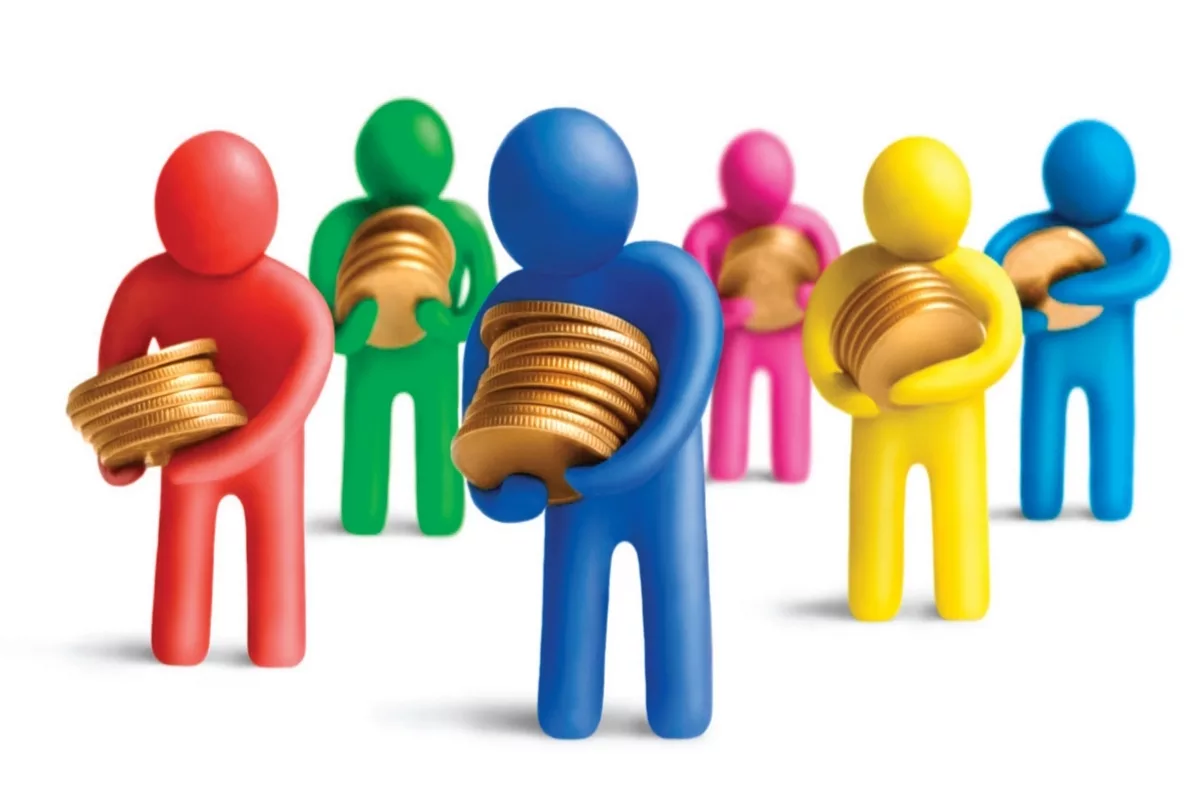 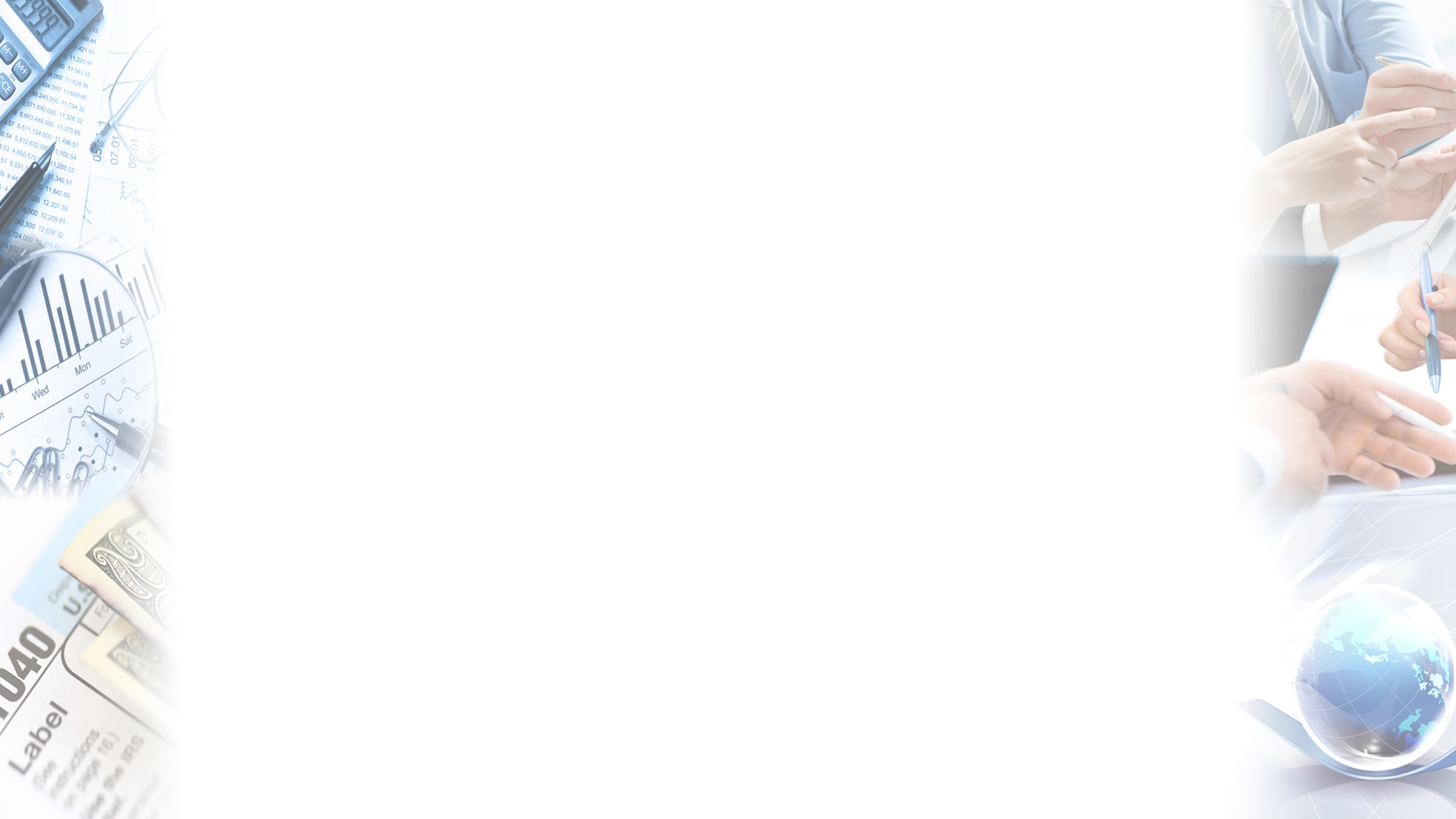 Планируемые результаты
1.	Овладение основами налоговой культуры.
2.	Формирование адекватного отношения школьников к налогам.
3.	Учащиеся узнают и запомнят классификации налогов.
4.	Овладение навыками коммуникативного поведения.
Наглядный материал: презентация, карточки с вопросами и ответами, конверты+ карточки с примерами налогов.
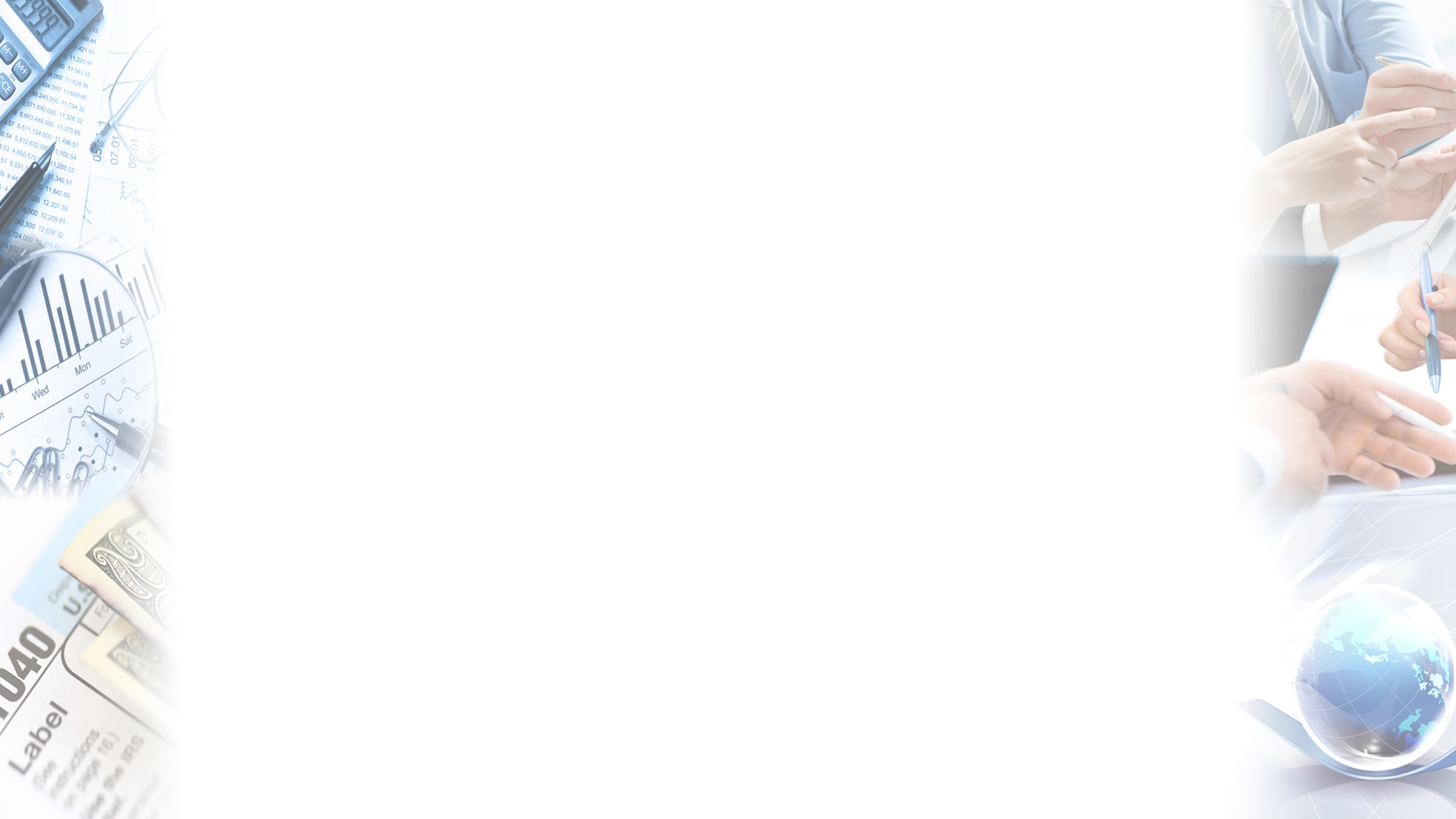 Ход игры
Учащиеся делятся на команды по 4-5 человек.
1 тур (станция) называется «Гонец» 
(приём развития памяти)
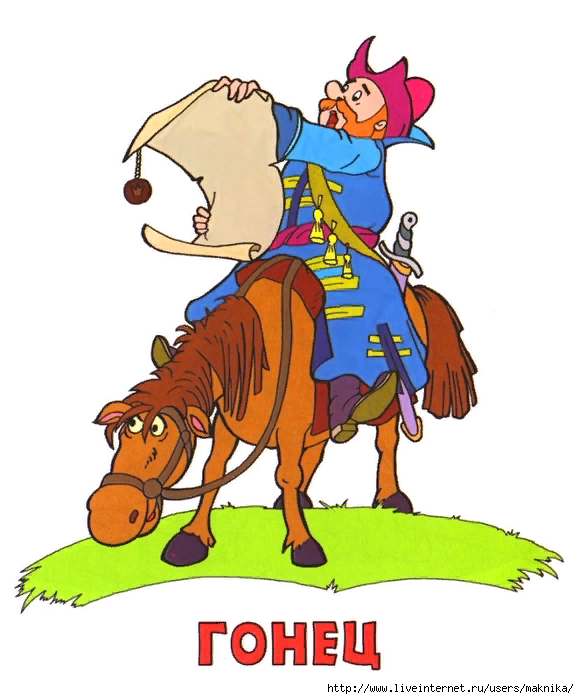 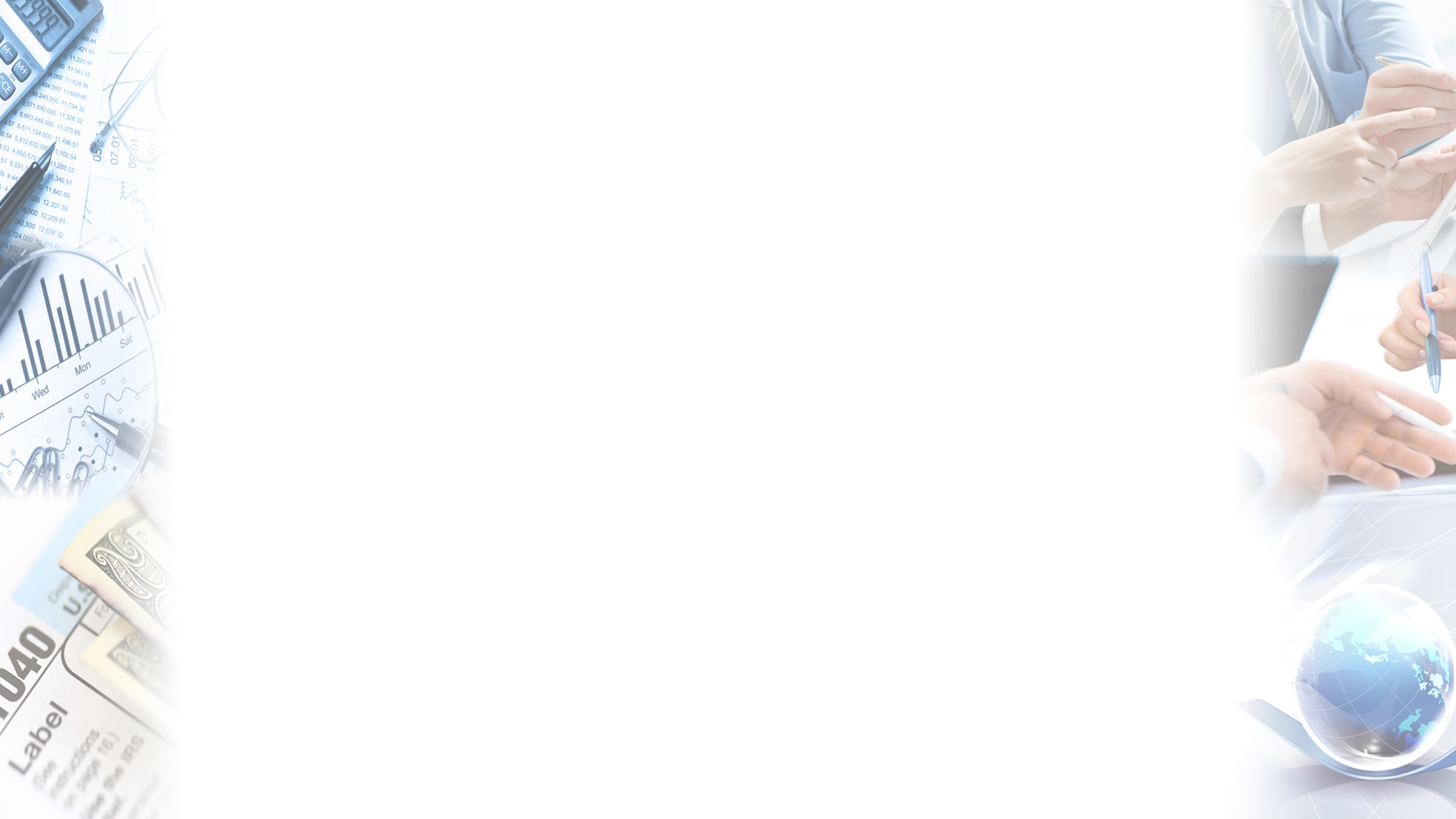 2 тур 
«Диспут»
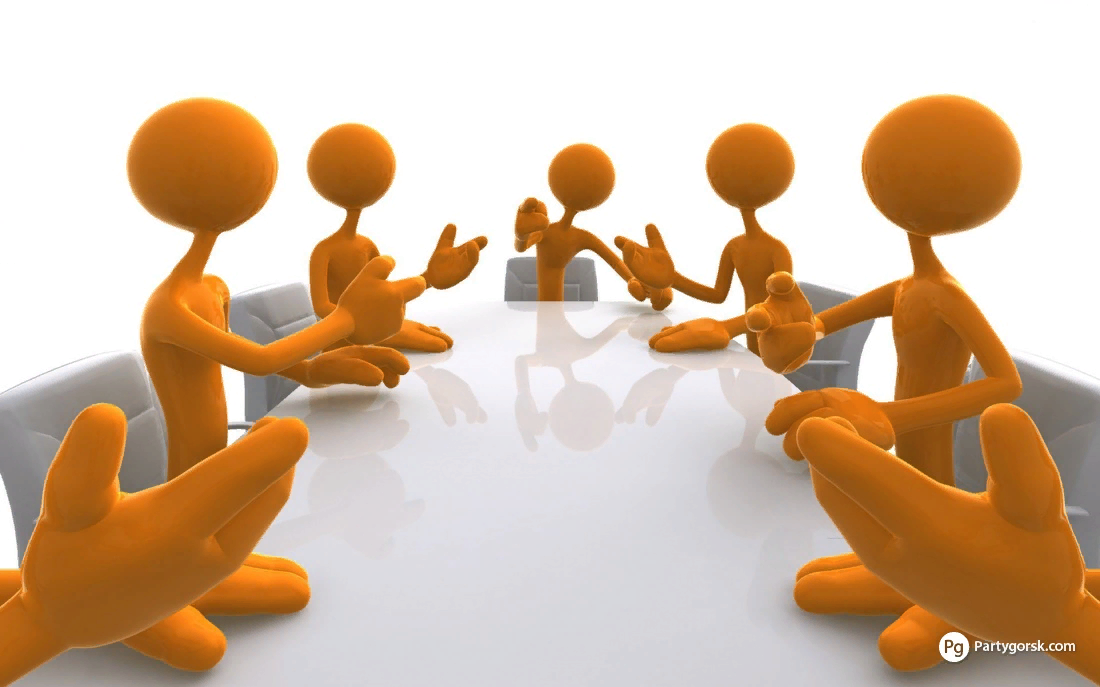 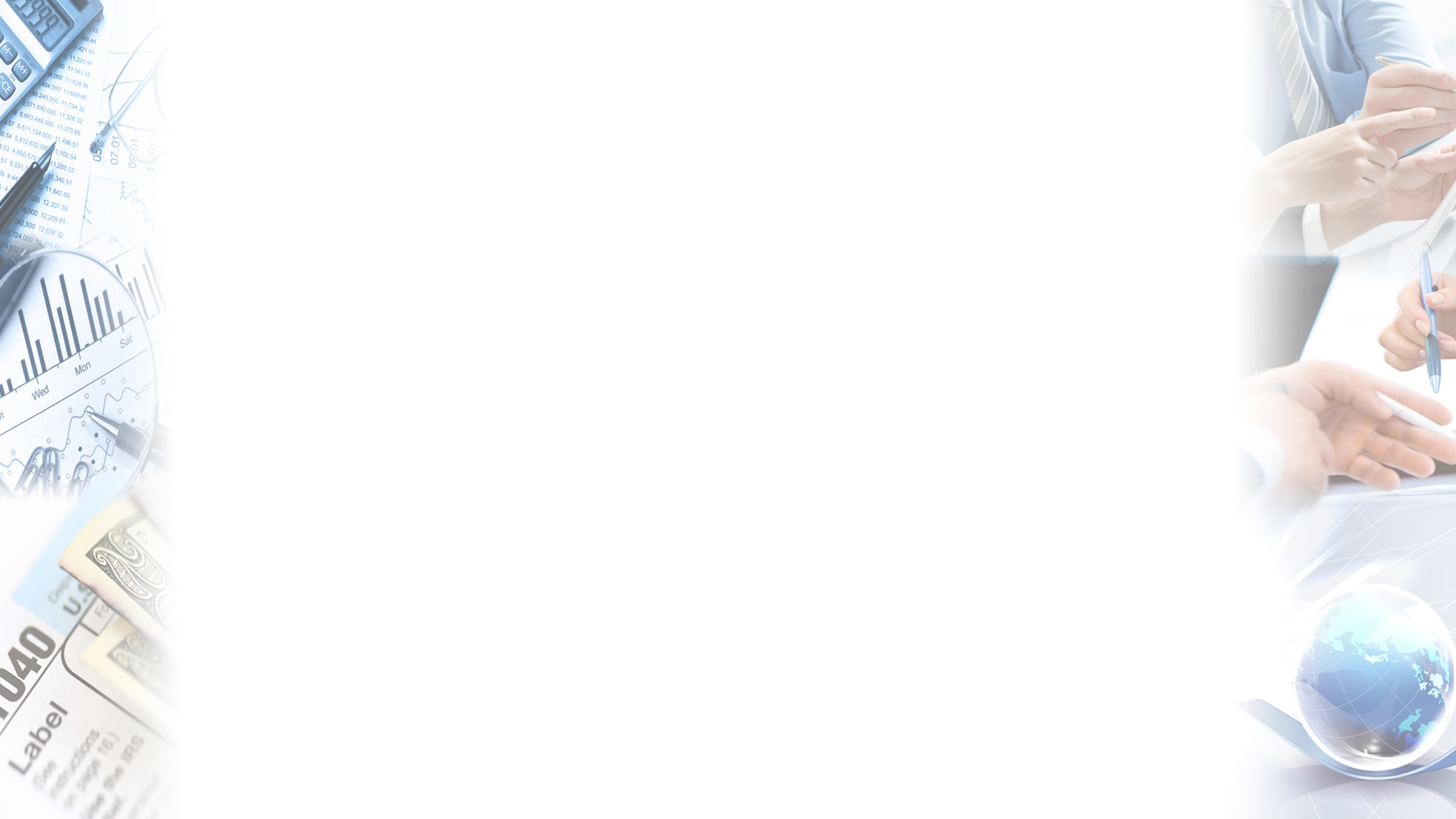 3 тур 
« Поиск общего»
 (развитие логического мышления)
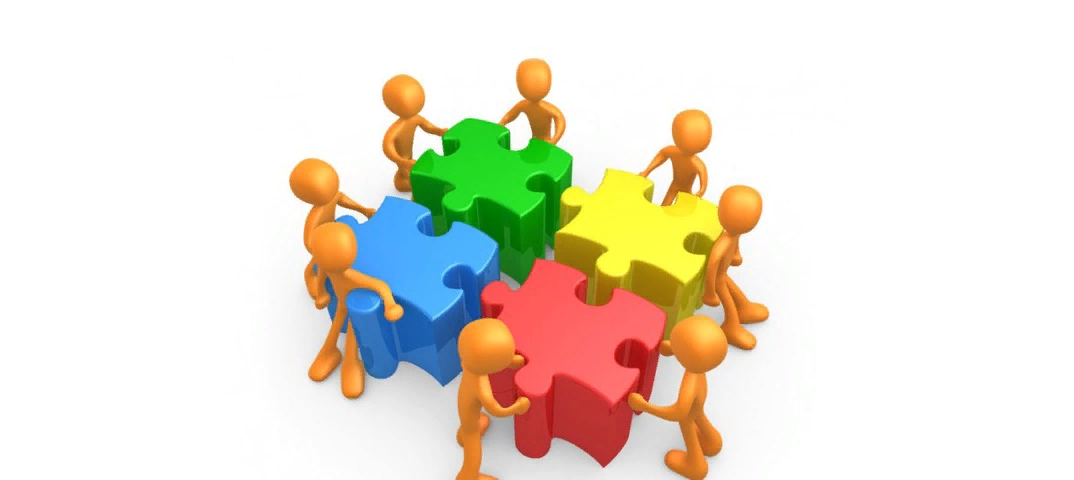 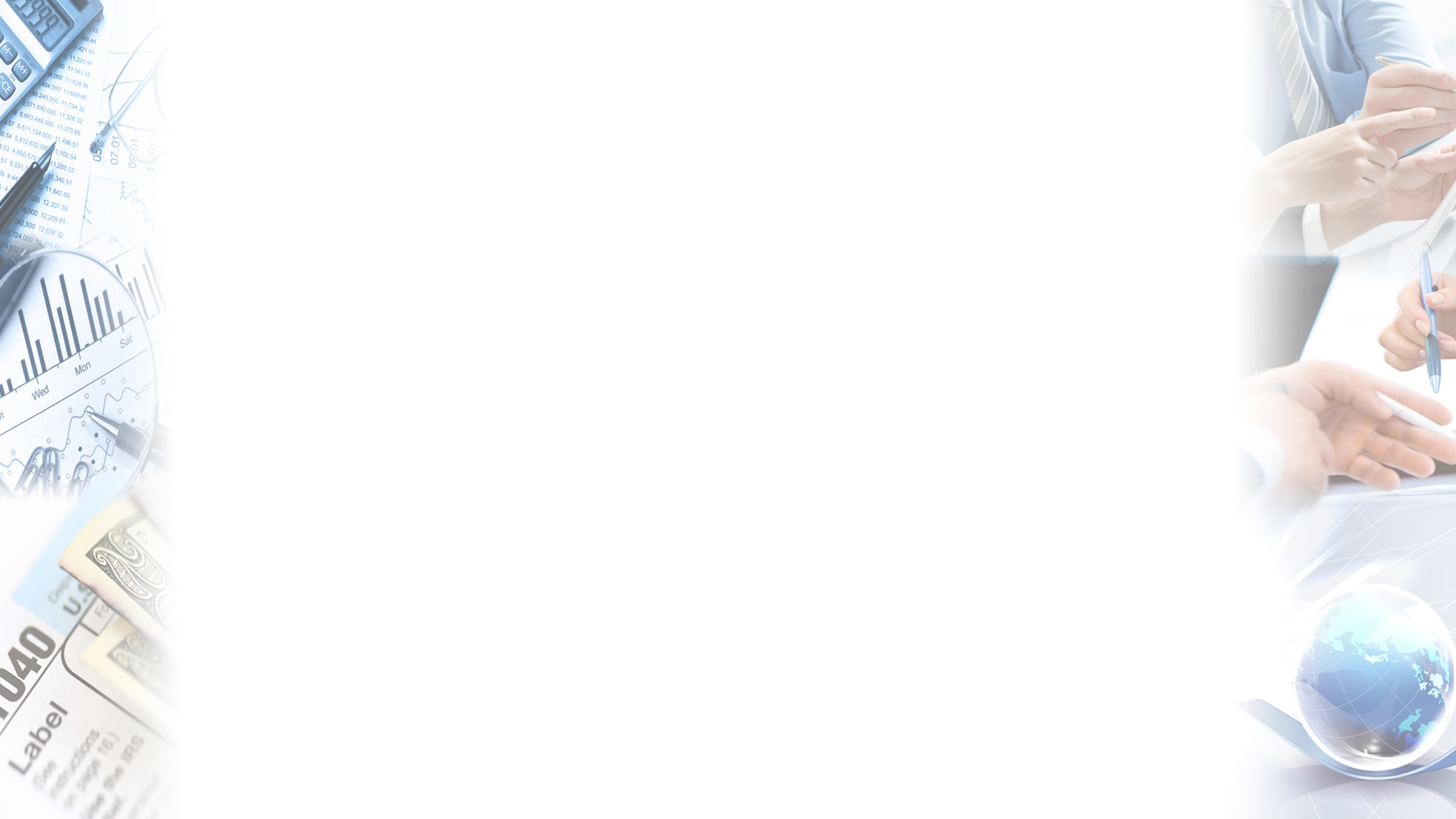 4 тур 
« Вторая половинка» 
(развитие мотивации)
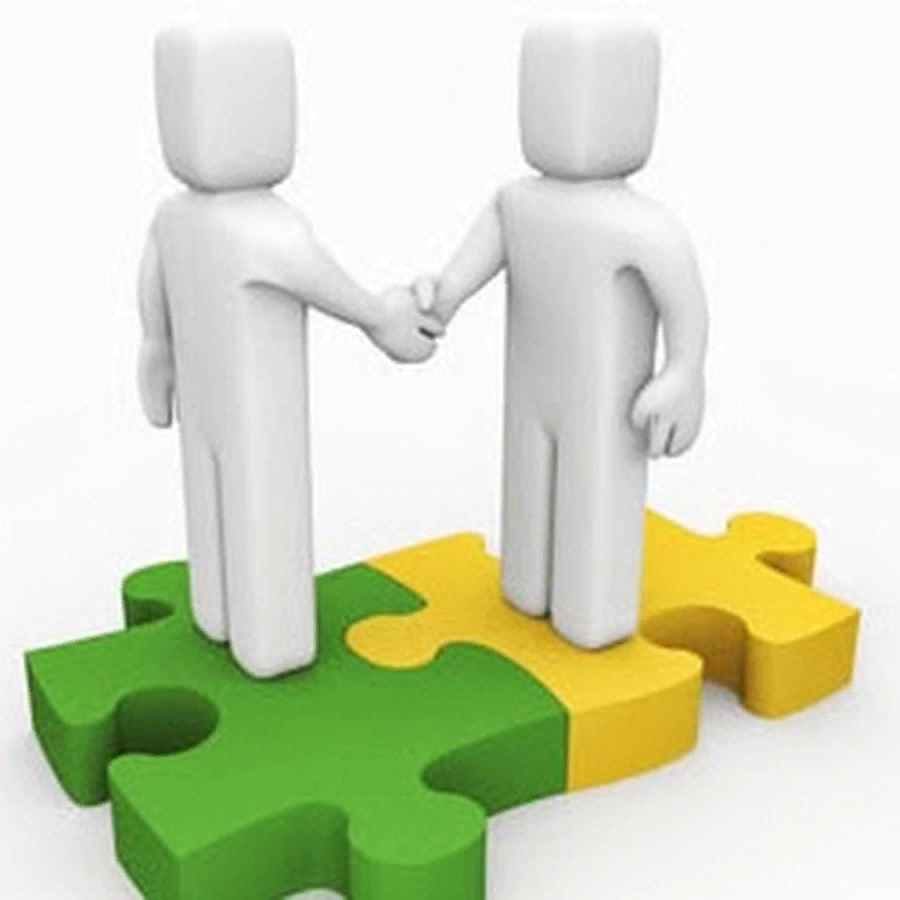 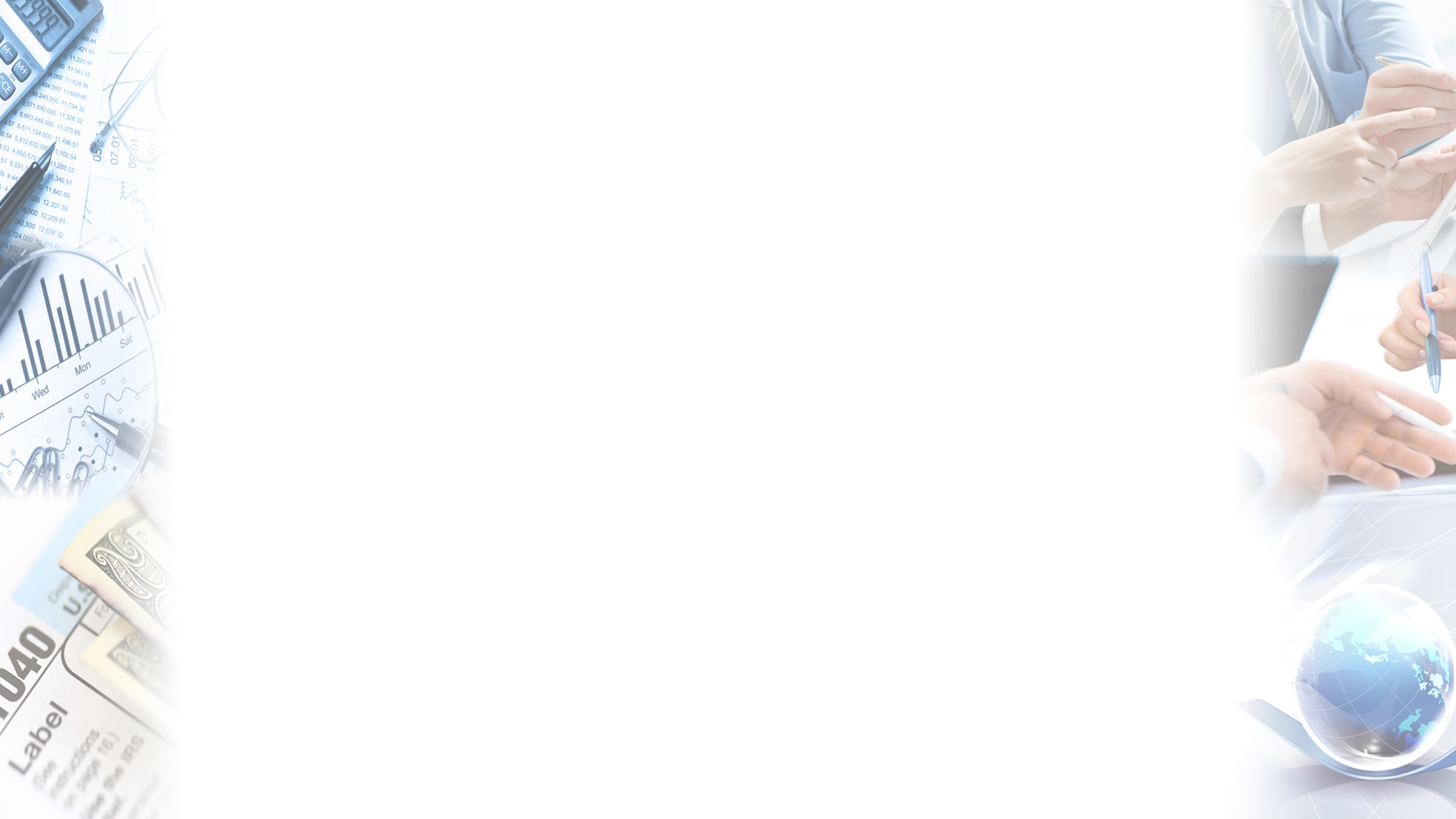 5 тур 
«Дедукция» 
(развитие дедуктивных способностей учеников).
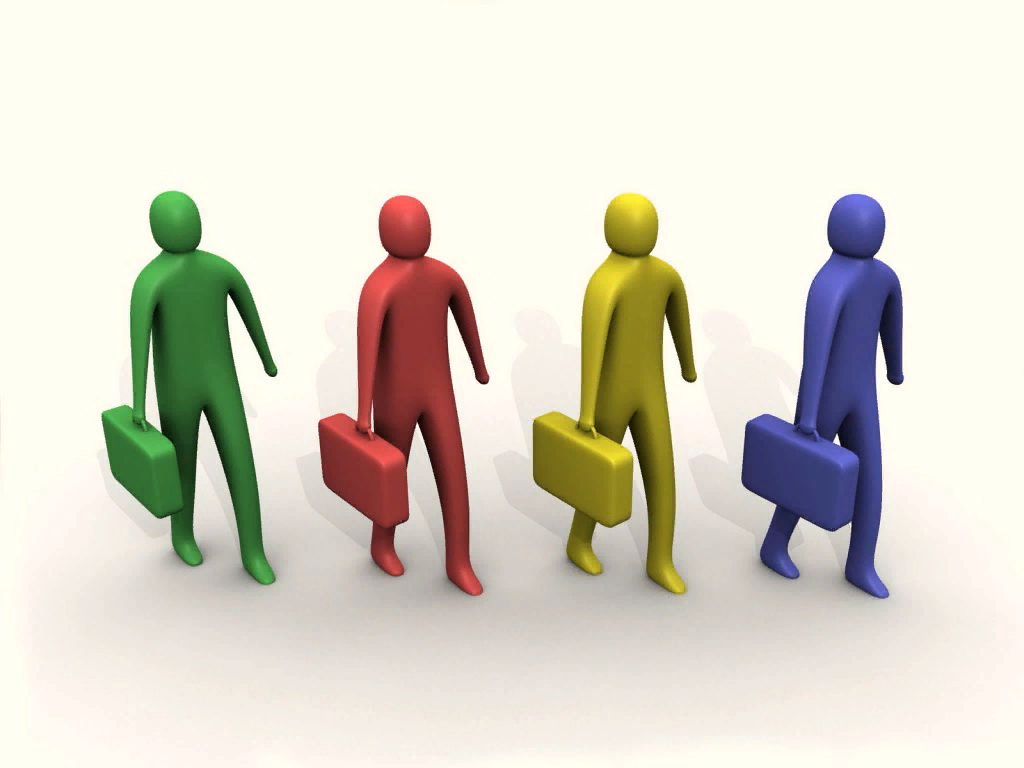 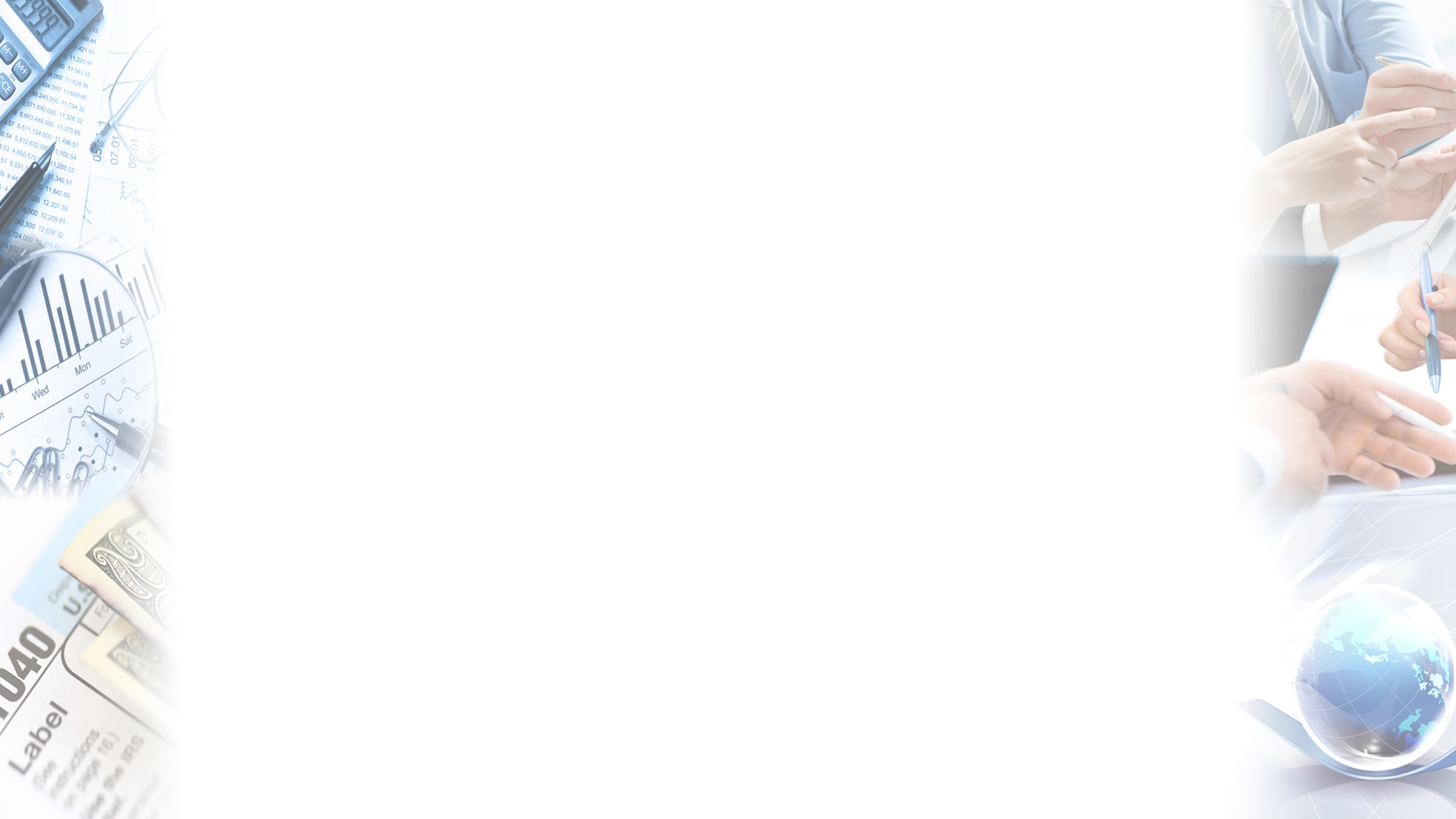 Например:
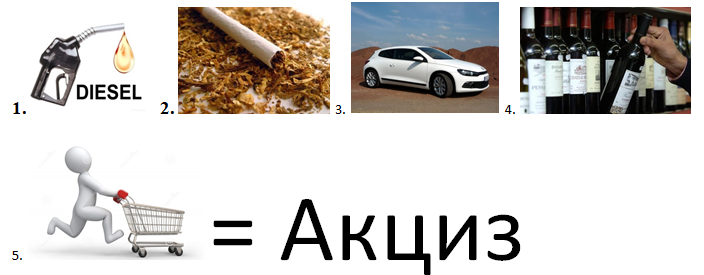 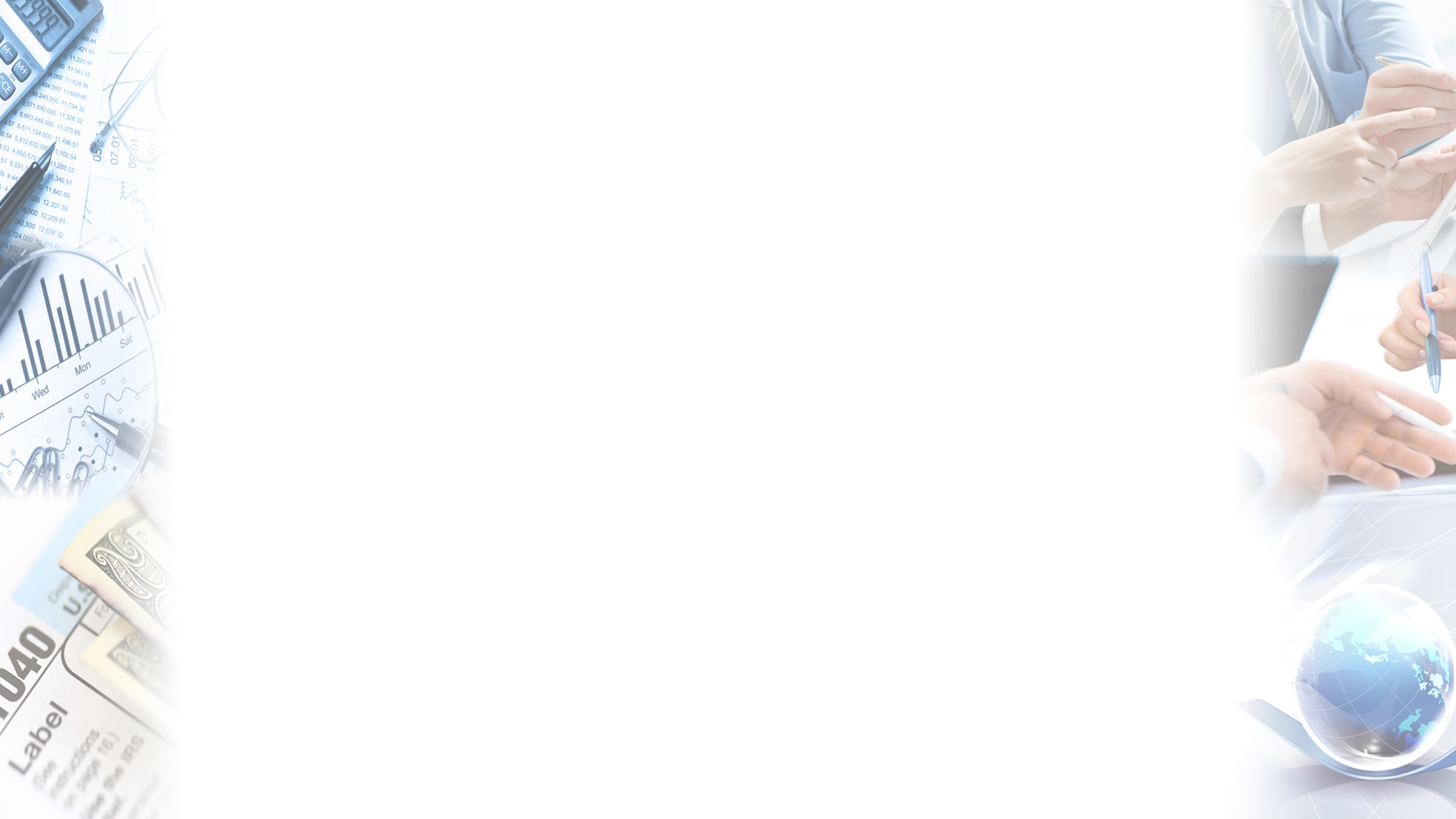 6 тур 
«Экономическая почта» 
(развитие мыслительной операции-классификация)
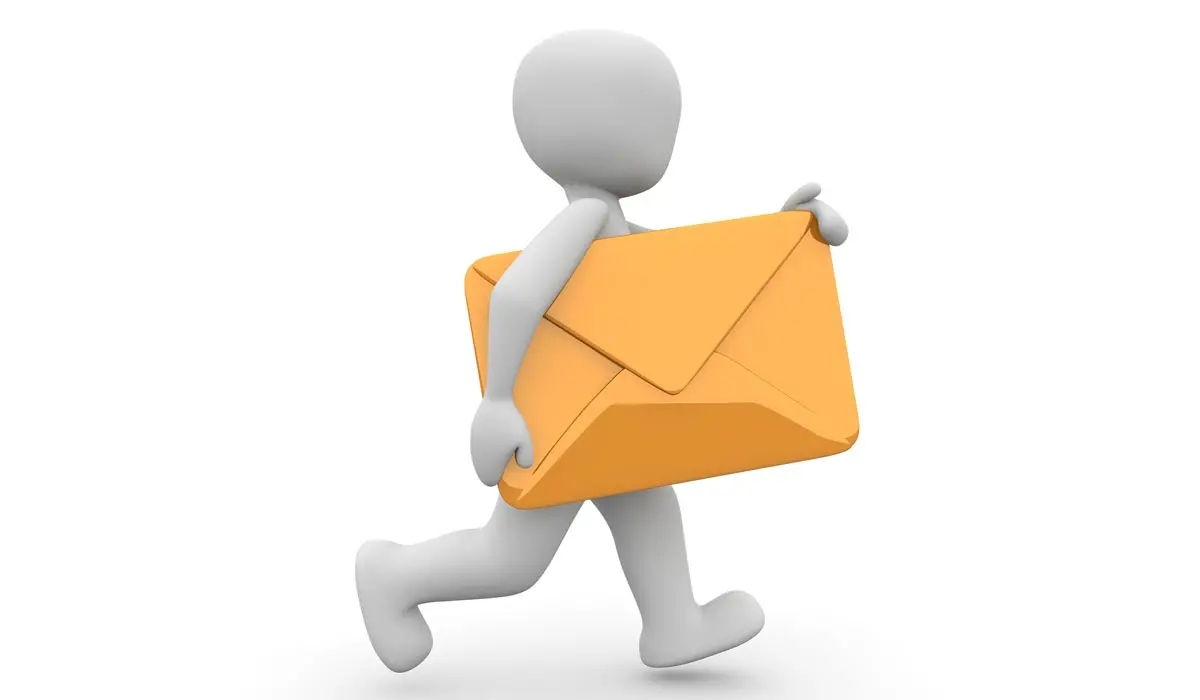 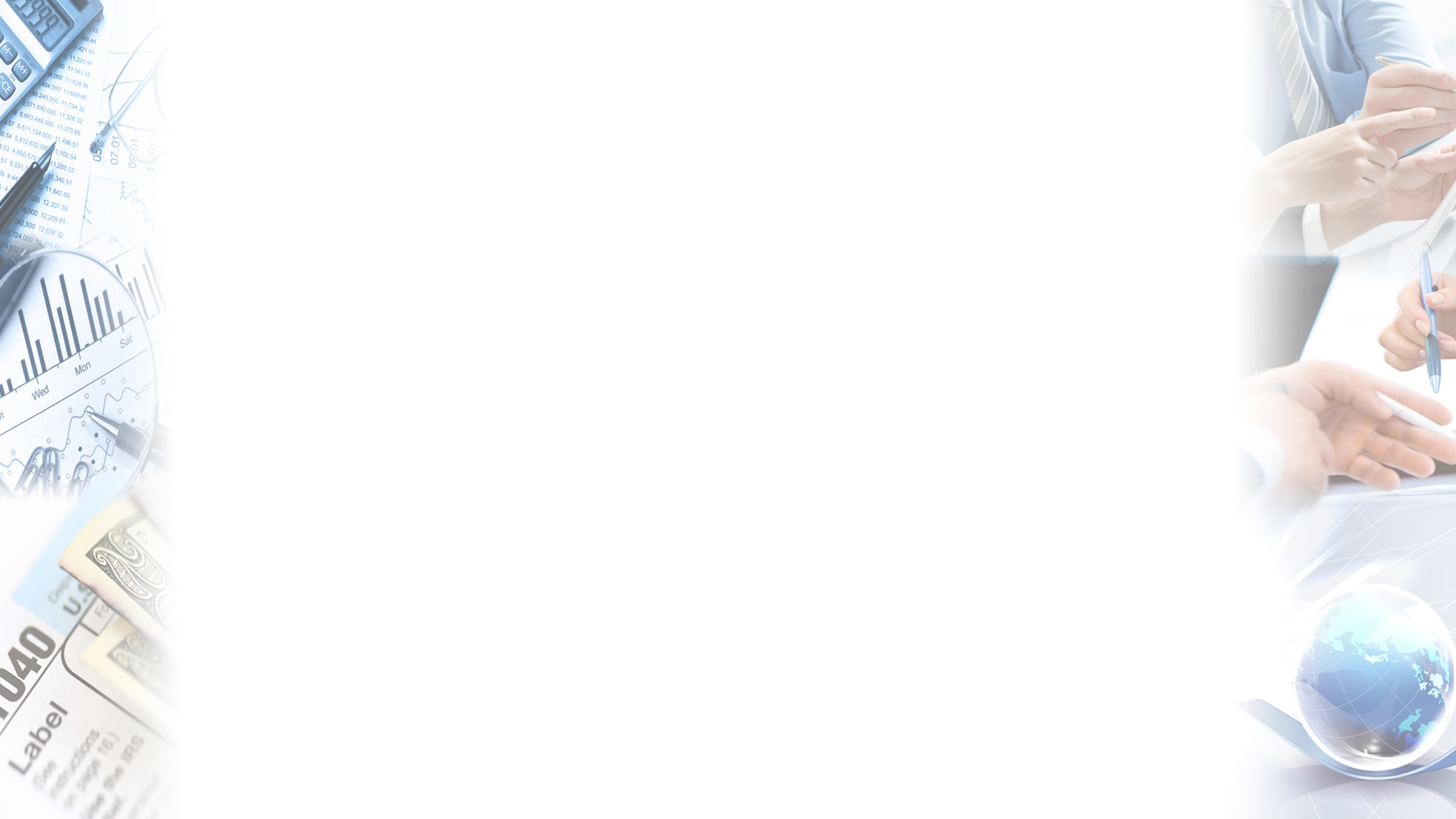 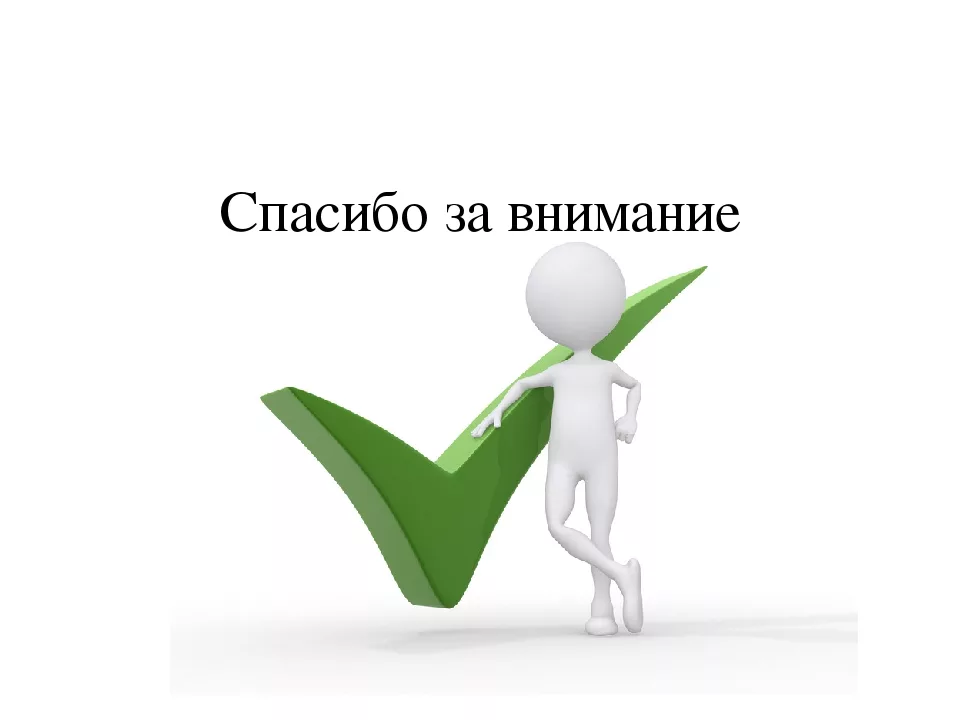